ΔΗΜΟΚΡΙΤΕΙΟ ΠΑΝΕΠΙΣΤΗΜΙΟ ΘΡΑΚΗΣ
ΤΜΗΜΑ ΝΟΜΙΚΗΣ
 ΤΟΜΕΑΣ ΔΙΕΘΝΩΝ ΣΠΟΥΔΩΝ 
 ΜΕΤΑΠΤΥΧΙΑΚΟ ΠΡΟΓΡΑΜΜΑ ΣΤΟ ΔΙΕΘΝΕΣ ΚΑΙ ΕΥΡΩΠΑΙΚΟ ΔΙΚΑΙΟ ΕΝEΡΓΕΙΑΣ
ΧΟΡΗΓΟΣ ΠΜΣ ΔΙΕΘΝΕΣ & ΕΥΡΩΠΑΙΚΟ ΔΙΚΑΙΟ THΣ ΕΝΕΡΓΕΙΑΣ
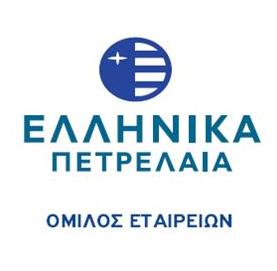 ΘΕΜΑ ΠΑΡΟΥΣΙΑΣΗΣ
ΕΝΕΡΓΕΙΑ ΚΑΙ ΚΑΤΑΝΑΛΩΤΕΣ

ΕΙΣΗΓΗΤΗΣ: ΠΑΝΑΓΙΩΤΗΣ ΑΡΓΑΛΙΑΣ
ΔΝ, ΕΙΔΙΚΟΣ ΣΥΝΕΡΓΑΤΗΣ ΔΠΘ, ΔΙΚΗΓΟΡΟΣ
ΠΛΑΙΣΙΟ ΑΝΑΛΥΣΗΣ
ΓΕΝΙΚΟ ΜΕΡΟΣ - ΠΟΛΙΤΙΚΗ ΤΗΣ ΕΕ ΓΙΑ ΤΗΝ ΠΡΟΣΤΑΣΙΑ ΚΑΤΑΝΑΛΩΤΗ
ΔΙΚΑΙΩΜΑΤΑ ΚΑΤΑΝΑΛΩΤΩΝ ΕΝΕΡΓΕΙΑΣ ΕΙΔΙΚΕΣ ΟΔΗΓΙΕΣ
ΔΙΚΑΙΩΜΑΤΑ ΚΑΤΑΝΑΛΩΤΩΝ ΕΝΕΡΓΕΙΑΣ ΓΕΝΙΚΕΣ ΟΔΗΓΙΕΣ
ΙΣΤΟΡΙΚΗ ΑναδρομΗ
Πρώτο Πρόγραμμα της Κοινότητας για την προστασία και την πληροφόρηση των καταναλωτών (1975), EE C 092/1975
Δεύτερο Πρόγραμμα 1981 ΕΕ C 133/1981
Διαμορφώνονται δικαιώματα για τον καταναλωτή 
1.Δικαίωμα προστασίας υγείας και ασφάλειας των καταναλωτών 
2. Δικαίωμα προστασίας των οικονομικών τους συμφερόντων
ΙστορΙΚΗ  ΑναδρομΗ
3. Δικαίωμα για πληροφόρηση-εκπαίδευση
4. Δικαίωμα εκπροσώπησης και ακρόασης
5. Δικαίωμα προσφυγής στη Δικαιοσύνη

Ενιαία Ευρωπαϊκή πράξη – εγκαθίδρυση εσωτερικής αγοράς (1.1.1993) – Έμμεση προστασία των συμφερόντων του καταναλωτή
ΙστορικΗ ΑναδρομΗ
Η πολιτική προστασίας καταναλωτή – Εισήχθη με τη Συνθήκη του Μάαστριχτ με το άρθρο 129 Α
Σήμερα  στη ΣΛΕΕ = 169 ΣΛΕΕ
Αποτελεί συντρέχουσα αρμοδιότητα (άρθρο 4 παρ. 2 στοιχ. στ)
Ισχύουν οι αρχές της επικουρικότητας και της αναλογικότητας
Δράσεις που ενισχύουν τη διαφάνεια των καταναλωτικών αγορών όσον αφορά και την ενέργεια (Κανονισμός (ΕΕ) αριθ. 254/2014 του σχετικά με ένα πολυετές πρόγραμμα για τους καταναλωτές για τα έτη 2014-2020, Στόχος ΙΙ)
ΣτΟχοι
Διασφάλιση οικονομικών συμφερόντων του καταναλωτή (ευθύνη λόγω ελαττωματικών προϊόντων) 
Υψηλό Επίπεδο προστασίας του Καταναλωτή 
Προστασία της υγείας και της ασφάλειας του καταναλωτή (π.χ. ασφαλή προϊόντα)
Ενημέρωση – Εκπαίδευση και οργάνωση των καταναλωτών (π.χ. ενημέρωση για τις τιμές, σήμανση προϊόντων)
ΤρΟποι νομοθέτησης
1. Μέτρα θεσπιζόμενα βάσει του άρθρου 114 ΣΛΕΕ – Εσωτερική αγορά (Η θέσπιση μέτρων στην εσωτερική αγορά αποτελεί συντρέχουσα αρμοδιότητα)
Στο άρθρο 114 ΣΛΕΕ η διαδικασία είναι η συνήθης νομοθετική διαδικασία μετά από διαβούλευση με την Οικονομική και Κοινωνική Επιτροπή 
2.Μέτρα που στηρίζουν – συμπληρώνουν –παρακολουθούν την πολιτική των κρατών μελών
ΤρΟποι ΝομοθΕτησης
Συνήθης Νομοθετική Διαδικασία  και μετά από διαβούλευση με την Οικονομική και Κοινωνική Επιτροπή(Άρθρο 169 παρ. 3) 
Δεν εμποδίζονται τα κράτη μέλη να εισάγουν ή να διατηρούν αυστηρότερα προστατευτικά μέτρα (άρθρο 169 παρ. 4)
ΣχετικΕΣ ΔιατΑξεΙΣ
Άρθρο 12 ΣΛΕΕ = Οι απαιτήσεις προστασίας του καταναλωτή λαμβάνονται υπόψη κατά τον καθορισμό και την εφαρμογή άλλων πολιτικών και δραστηριοτήτων της Ένωσης (Αρχή της ενσωμάτωσης) 
Απαιτήσεις προστασίας νοούνται οι στόχοι του Άρθρου 169 ΣΛΕΕ
Οι στόχοι πρέπει να ενσωματώνονται κατά την άσκηση άλλων πολιτικών (π.χ. ενέργεια)
Μέτρα θα πρέπει να ελέγχονται ως προς τη συμβατότητά τους με την εν λόγω αρχή
ΣχετικΕς Διατάξεις
Άρθρο 38 του Χάρτη Θεμελιωδών Δικαιωμάτων της Ένωσης  = Οι πολιτικές της Ένωσης διασφαλίζουν υψηλό επίπεδο προστασίας του Καταναλωτή
Δεν αποτελεί αγώγιμο ατομικό δικαίωμα αλλά αρχή που διέπει τη δράση των οργάνων της Ένωσης
Πρέπει να συνδυάζεται με άλλες  πολιτικές και ελευθερίες
Αποτελεί ερμηνευτικό εργαλείο των πράξεων της ΕΕ
ΤρΟποι ΠροστασΙας
Πληροφόρηση Καταναλωτή – ο καταναλωτής ενημερώνεται και μπορεί να προστατεύει τον εαυτό του
Διαφοροποίηση σε σχέση με τους κανόνες του δικαίου των συμβάσεων – ο καταναλωτής μπορεί να υπαναχωρήσει χωρίς να επικαλεστεί κάποιο λόγο 
Απαγορεύσεις ή έλεγχος – πρακτικές που στοχεύουν στην  ορθή συμπεριφορά των προμηθευτών έναντι του καταναλωτή
Διαμερισμός του ρίσκου  - Το ρίσκο το αναλαμβάνει το πρόσωπο που μπορεί να το διαμοιράσει στους καταναλωτές
Εννοια ΚαταναλωτΗ ΣΤΟ ΔΙΚΑΙΟ ΤΗΣ ΕΕ
Η έννοια του καταναλωτή πρέπει να ερμηνεύεται στενά, με αναφορά στη θέση του προσώπου αυτού στη συγκεκριμένη σύμβαση, σε σχέση με τη φύση και τον σκοπό της συμβάσεως αυτής, και όχι με αναφορά στην υποκειμενική κατάσταση του εν λόγω προσώπου, καθόσον το ίδιο πρόσωπο μπορεί να θεωρηθεί καταναλωτής στο πλαίσιο ορισμένων οικονομικών πράξεων και επιχειρηματίας στο πλαίσιο άλλων οικονομικών πράξεων – (Johann Gruber κατά Bay Wa AG, C-464/01, 20/1/2005, παρ. 36)
Εννοια Καταναλωτή
Θέση προσώπου στη συγκεκριμένη σύμβαση

Σκοπός και φύση της συμβάσεως 

Δεν συνεκτιμάται η υποκειμενική κατάσταση του προσώπου

Ορισμός = φυσικό πρόσωπο που ενεργεί για σκοπούς μη εμπορικούς και εκτός της επιχείρησης  ή του επαγγέλματός του
Εννοια ΕμπΟρου
(α) φυσικό ή νομικό πρόσωπο που 
(β) ενεργεί για σκοπούς που εμπίπτουν ή σχετίζονται με την επιχείρηση ή την επαγγελματική του δραστηριότητα
Δεν ισχύει μεταξύ επιχειρήσεων αλλά ούτε και μεταξύ των καταναλωτών
ΔικαιΩματα των καταναλωτΩν ενΕργειας
1. Οδηγία 2009/72 
Εκδόθηκε από Ευρωπαϊκό Κοινοβούλιο και το Συμβούλιο την 13η Ιουλίου 2009 
Σχετικά με τους κοινούς κανόνες για την εσωτερική αγορά ηλεκτρικής ενεργείας 
2. και Οδηγία 2009/73
Εκδόθηκε από το Ευρωπαϊκό Κοινοβούλιο και το Συμβούλιο την  13η Ιουλίου 2009 
Σχετικά με τους κοινούς κανόνες για την εσωτερική αγορά φυσικού αερίου
ΟΔΗΓΙΑ 2019/944
Πελάτης = πελάτης χονδρικής ή ο τελικός πελάτης ηλεκτρικής ενέργειας 
Πελάτης χονδρικής = το φυσικό ή νομικό πρόσωπο που αγόραζε ηλεκτρική ενέργεια με σκοπό τη μεταπώλησή της εντός ή εκτός του συστήματος όπου είναι εγκατεστημένο 
Τελικός πελάτης = αυτός που αγοράζει ηλεκτρική ενέργεια για την δική του χρήση
ΟΔΗΓΙΑ 2019/944
Οικιακός πελάτης ο πελάτης που αγοράζει ηλεκτρική ενέργεια για δική του οικιακή κατανάλωση αποκλειόμενων των εμπορικών ή των επαγγελματιών δραστηριοτήτων του 
Μη οικιακός πελάτης το φυσικό ή νομικό πρόσωπο που αγοράζει ηλεκτρική ενέργεια που δεν προορίζεται για δική του οικιακή χρήση συμπεριλαμβανομένων των παραγωγών, των βιομηχανικών πελατών, των μικρομεσαίων επιχειρήσεων και των πελατών χονδρικής
ΟΔΗΓΙΑ 2019/944
Πολύ μικρή επιχείρηση η επιχείρηση η οποία απασχολεί λιγότερους από 10 εργαζομένους και της οποία ο ετήσιος κύκλος εργασιών και ή το σύνολο του ετήσιου ισολογισμού δεν υπερβαίνει τα 2 εκατομμύρια ευρώ 
Μικρή επιχείρηση η επιχείρηση η οποία απασχολεί λιγότερους από 50 εργαζομένους και της οποία ο ετήσιος κύκλος εργασιών και ή το σύνολο του ετήσιου ισολογισμού δεν υπερβαίνει τα 10 εκατομμύρια ευρώ
ΟΔΗΓΙΑ 2019/944
Ενεργός πελάτης = τελικός πελάτης ή ομάδα τελικών πελατών που δρουν από κοινού οι οποίοι καταναλώνουν ή αποθηκεύουν ενέργεια που παράγεται στους χώρους τους εντός καθορισμένων ορίων ή όταν πωλούν αυτοπαραγόμενη ηλεκτρική ενέργεια ή συμμετέχουν σε προγράμματα ευελιξίας ή ενεργειακής απόδοσης υπό τον όρο ότι οι εν λόγω δραστηριότητες δεν αποτελούν τη κύρια ή επαγγελματική τους δραστηριότητα
ΟΔΗΓΙΑ 2019/944
Οι πελάτες είναι ελεύθεροι να αγοράζουν ηλεκτρική ενέργεια από τον προμηθευτή της επιλογής τους και να συνάπτουν ταυτόχρονα περισσότερες από μία συμβάσεις προμήθειας ηλεκτρικής ενέργειας – άρθρο 4
ΟΔΗΓΙΑ 2019/944
Οι προμηθευτές είναι ελεύθεροι να καθορίζουν την τιμή στην οποία παρέχουν ηλεκτρική ενέργεια στους πελάτες. 
Τα κράτη μέλη διασφαλίζουν την προστασία των ενεργειακά φτωχών και ευάλωτων οικιακών πελατών με μέτρα κοινωνικής πολιτικής ή με άλλα μέτρα εκτός των δημοσίων παρεμβάσεων στον καθορισμό των τιμών για την προμήθεια ηλεκτρικής ενέργειας
ΟΔΗΓΙΑ 2019/944
Τα κράτη μέλη εξασφαλίζουν ότι σε όλους τους τελικούς πελάτες είναι δυνατόν να παρέχεται ηλεκτρική ενέργεια από προμηθευτή ανεξάρτητα από το κράτος μέλος στο οποίο έχει καταχωρηθεί ο προμηθευτής 
Δεν θα πρέπει οι διοικητικές διαδικασίες να εισάγουν διακρίσεις εναντίον των προμηθευτών που έχουν ήδη καταχωρισθεί σε άλλα κράτη μέλη άρθρο 10
ΟΔΗΓΙΑ 2019/944
Με την επιφύλαξη των ενωσιακών κανόνων σχετικά με την προστασία των καταναλωτών, οι τελικοί πελάτες έχουν τα παρακάτω δικαιώματα 
Να συνάπτουν σύμβαση στην οποία καθορίζονται: 
Τα στοιχεία και η διεύθυνση του φορέα παροχής
Οι παρεχόμενες υπηρεσίες και η χρονική στιγμή έναρξης της σύνδεσης 
Τα είδη των προσφερόμενων υπηρεσιών συντήρησης 
Η διάρκεια της σύμβασης, οι όροι ανανέωσης και λήξης της σύμβασης 
Αποζημιώσεις και διακανονισμοί επιστροφών σε περίπτωση αθέτησης της σύμβασης
ΟΔΗΓΙΑ 2019/944
Η μέθοδος και η κίνηση της δικαστικής και εξώδικης επίλυσης των διαφορών 
Πληροφορίες για τα δικαιώματα των καταναλωτών, τα οποία γνωστοποιούνται σαφώς στα έντυπα των λογαριασμών ή στους ιστοτόπους των εταιρειών ηλεκτρικής ενέργειας
Οι όροι πρέπει να είναι δίκαιοι και γνωστοί εκ των προτέρων. Οι πληροφορίες θα πρέπει να παρέχονται πριν από τη σύναψη ή επιβεβαίωση της σύμβασης 
Στους τελικούς πελάτες παρέχεται περίληψη των βασικών όρων της σύμβασης με εμφανή τρόπο και με περιεκτική και απλή διατύπωση
ΟΔΗΓΙΑ 2019/944
Διαφανείς πληροφορίες σχετικά με τις ισχύουσες τιμές και τιμολόγια 
Παρέχεται στους τελικούς πελάτες ευρεία επιλογή των μεθόδων πληρωμής 
Παρέχονται στους τελικούς πελάτες δίκαιοι και διαφανείς όροι
Οι τελικοί πελάτες ενημερώνονται για την πρόσβαση στην καθολική υπηρεσία
ΟΔΗΓΙΑ 2019/944
τελικοί πελάτες λαμβάνουν τον λογαριασμό κλεισίματος μετά από κάθε αλλαγή προμηθευτή μέσα σε έξι εβδομάδες από την αλλαγή αυτή 
Οι οικιακοί πελάτες ενημερώνονται δεόντως σχετικά με εναλλακτικά μέτρα αποσύνδεσης αρκετά πριν από την προβλεπόμενη αποσύνδεση
ΟΔΗΓΙΑ 2019/944
Δικαίωμα σύναψης σύμβασης δυναμικής τιμολόγησης Αναφέρεται σε τελικούς πελάτες που έχουν έξυπνο μετρητή 
Τότε οι προμηθευτές μπορούν να παρέχουν τέτοιου είδους σύμβασης 
Εξασφαλίζεται η συναίνεση του κάθε τελικού πελάτη προτού ο πελάτης μεταφερθεί σε σύμβαση δυναμικής τιμολόγησης
ΟΔΗΓΙΑ 2019/944
Δικαίωμα αλλαγής προμηθευτή-Πραγματοποιείται το συντομότερο δυνατό 
Εντός τριών εβδομάδων από την ημερομηνία της αίτησης 
Τα κράτη μέλη μεριμνούν ώστε οι οικιακοί πελάτες και οι μικρές επιχειρήσεις να μην επιβαρύνονται με οποιοδήποτε τέλος σχετιζόμενο με την αλλαγή προμηθευτή
ΟΔΗΓΙΑ 2019/944
Ευάλωτοι πελάτες 
Κάθε κράτος μέλος δύναται να ορίζει την έννοια των ευάλωτων πελατών 
Απαγόρευση διακοπής σύνδεσης σε κρίσιμες περιόδους 
Υψηλά επίπεδα προστασίας σχετικά με τη διαφάνεια σχετικά με τους συμβατικούς όρους και προϋποθέσεις τη γενική πληροφόρηση και προϋποθέσεις, τη γενική πληροφόρηση και τους μηχανισμούς επίλυσης διαφορών
ΚΩδικας ΠρομΗθειας ηλεκτρικής ενέργειας (ΦΕΚ Β 832/2013)
Πεδίο εφαρμογής – δικαιώματα και υποχρεώσεις προμηθευτών πελατών τόσο και το στάδιο των διαπραγματεύσεων, κατά τη σύναψη της σύμβασης και κατά την εκπλήρωση των συμβατικών υποχρεώσεων
ΚΩδικας ΠρομΗθειας ηλεκτρικής ενέργειας (ΦΕΚ Β 832/2013)
Πελάτης θεωρείται ο τελικός πελάτης δηλαδή φυσικό ή νομικό πρόσωπο που αγοράζει ηλεκτρική ενέργεια για δική του χρήση 
Βασικές Κατηγορίες Πελατών 
Οικιακοί και μη οικιακοί 
Μικροί (οικιακοί και μη οικιακοί με ισχύ μέχρι 25 kva) και μεγάλοι Πελάτες
Υψηλής, μέσης και χαμηλής τάσης
ΚΩδικας ΠρομΗθειας ηλεκτρικής ενΕργειας (ΦΕΚ Β 832/2013)
Η εποπτεία της άσκησης των δικαιωμάτων και της τήρησης των υποχρεώσεων των προμηθευτών και πελατών που απορρέουν από τον Κώδικα Προμήθειας διενεργείται από τη ΡΑΕ 
Ο κώδικας τροποποιείται με απόφαση του Υπουργού μετά από γνώμη της ΡΑΕ
ΚΩδικας ΠρομΗθειας ηλεκτρικής ενΕργειας (ΦΕΚ Β 832/2013)
Τα στάδια σύναψης σύμβασης προμήθειας ηλεκτρικής ενέργειας Αίτηση του πελάτη - Προσφορά του προμηθευτή – Σύναψη της σύμβασης 
Ο προμηθευτής τηρεί τη διαφάνεια 
Δημοσιοποίηση δραστηριότητας στοιχείων του προμηθευτή
ΚΩδικας ΠρομΗθειας ηλεκτρικής ενΕργειας (ΦΕΚ Β 832/2013)
Τιμολόγια Προμήθειας Τυποποιημένα έντυπα 
Απολογιστικά στοιχεία δραστηριότητας 
Προσυμβατική διαδικασία – Αίτηση του πελάτη – όταν ο Προμηθευτής παραλάβει την αίτηση εντός 15 ημερών είτε αποστέλλει στον προσφορά είτε απορρίπτει την αίτησή του
Η προσφορά προμήθειας καταρτίζεται εγγράφως και είναι δεσμευτική για τον προμηθευτή για περίοδο δέκα ημερών
ΚΩδικας ΠρομΗθειας ηλεκτρικής ενΕργειας (ΦΕΚ Β 832/2013)
Η διάρκεια της σύμβασης καθορίζεται με συμφωνία των μερών. Ο προμηθευτής υπενθυμίζει τη χρονική λήξη της σύμβασης ένα μήνα πριν την επέλευση αυτής καθώς και το δικαίωμα αλλαγής προμηθευτή 
Ο Προμηθευτής δύναται να ζητά από τον πελάτη την καταβολή εγγύησης κατά την υπογραφή της σύμβασης προμήθειας
ΚΩδικας ΠρομΗθειας ηλεκτρικής ενΕργειας (ΦΕΚ Β 832/2013)
Καταγγελία της σύμβασης 
Ο πελάτης δύναται οποτεδήποτε και αναίτια να καταγγείλει τη σύμβαση προμήθειας 
Δεν ισχύει η ανωτέρω ρύθμιση όταν η σύμβαση καταγγελθεί από τον προμηθευτή αποκλειστικά λόγω υπερημερία του πελάτη
Και εάν η ρύθμιση περιλαμβάνει ειδικούς όρους σχετικά με την χρονική διάρκεια και την αποζημίωση αν η σύμβαση καταγγελθεί από τον Πελάτη
ΚΩδικας ΠρομΗθειας ηλεκτρικής ενΕργειας (ΦΕΚ Β 832/2013)
Ειδικές διατάξεις για μικρούς πελάτες 
Υποχρέωση να γίνουν δεκτές οι αιτήσεις προμήθειας μικρών πελατών εκτός εάν συντρέχουν ορισμένες και εξαντλητικά προσδιορισμένες περιπτώσεις
 α. Αν υφίστανται ληξιπρόθεσμες οφειλές του αιτούντος προς τον Προμηθευτή που απορρέουν από προηγούμενη μεταξύ τους Σύμβαση Προμήθειας ή προς οποιονδήποτε άλλο Προμηθευτή, ή αν ο αιτών δεν προσκομίζει αντίγραφο του τελευταίου Λογαριασμού Κατανάλωσης, ή αν έχει υποβληθεί τουλάχιστον δύο φορές εντολή απενεργοποίησης μετρητή φορτίου λόγω ληξιπρόθεσμων οφειλών του Πελάτη κατά το προηγούμενο της αίτησης έτος.
ΚΩδικας Προμhθειας ηλεκτρικής ενΕργειας (ΦΕΚ Β 832/2013)
β. Αν ο Προμηθευτής δεν προμηθεύει την κατηγορία Πελατών στην οποία εντάσσεται ο Πελάτης.
γ. Αν η Αίτηση Προσφοράς δεν συμπληρώθηκε εντός της προθεσμίας που τέθηκε από τον Προμηθευτή και οι ελλείψεις καθιστούν αδύνατη για τον Προμηθευτή την υποβολή Προσφοράς Προμήθειας.
ΚΩδικας ΠρομΗθειας ηλεκτρικής ενΕργειας (ΦΕΚ Β 832/2013)
Ελάχιστη διάρκεια σύβασης 1 έτος
Δεν μπορεί ο προμηθευτής να απαιτήσει ποσό εγγύησης που να υπερβαίνει το εκτιμώμενο ποσό των δύο λογαριασμών του
Ενημέρωση για τροποποίηση σύμβασης εξήντα ημέρες πριν αυτή λάβει χώρα
ΚΩδικας ΠρομΗθειας ηλεκτρικής ενΕργειας (ΦΕΚ Β 832/2013)
Ο Προμηθευτής υποχρεούται να προβαίνει άμεσα στη διόρθωση Λογαριασμών Κατανάλωσης παρελθούσης χρονικής περιόδου, στην περίπτωση που διαπιστώνεται ότι επιβλήθηκαν, για οποιοδήποτε λόγο, λανθασμένες χρεώσεις σε Πελάτη του. Εφόσον πρόκειται για λογαριασμούς που έχουν εξοφληθεί, ο Προμηθευτής οφείλει να προβαίνει σε διορθωτική χρέωση ή πίστωση, εκδίδοντας διορθωτικό λογαριασμό ή συμψηφίζοντας το σχετικό ποσό στον επόμενο τακτικό λογαριασμό.
ΚΩδικας ΠρομΗθειας ηλεκτρικής ενΕργειας (ΦΕΚ Β 832/2013)
Σε περίπτωση υπαιτιότητας του Προμηθευτή, όπως, ενδεικτικά, λόγω λαθών στην τιμολόγηση ή την έκδοση λογαριασμών, ο Προμηθευτής υποχρεούται να προβαίνει σε διόρθωση λογαριασμών παρελθούσης περιόδου, καθόλη τη διάρκεια ισχύος της Σύμβασης Προμήθειας και για χρονική περίοδο δύο (2) ετών μετά τη λύση της. Τα ποσά των διορθωτικών χρεώσεων και πιστώσεων καταβάλλονται ατόκως.
ΚΩδικας ΠρομΗθειας ηλεκτρικής ενΕργειας (ΦΕΚ Β 832/2013)
Σε περίπτωση διόρθωσης δεδομένων μέτρησης Πελάτη και επαναπροσδιορισμού των αντίστοιχων χρεώσεων που επιβλήθηκαν στον Προμηθευτή του, κατά τα οριζόμενα στους σχετικούς Κώδικες Διαχείρισης Δικτύων, ο Προμηθευτής υποχρεούται οποτεδήποτε να διορθώνει τις χρεώσεις των λογαριασμών του Πελάτη που επηρεάζονται κατά τρόπο απολύτως αντίστοιχο με τη διόρθωση που έγινε στις χρεώσεις που επιβλήθηκαν σε αυτόν βάσει των αρχικών δεδομένων μέτρησης του Πελάτη του. Τα ποσά των διορθωτικών χρεώσεων και πιστώσεων καταβάλλονται ατόκως.
Σε κάθε περίπτωση, ο Προμηθευτής υποχρεούται να ενημερώνει τον Πελάτη σχετικά με τα αίτια της διόρθωσης, το χρονικό διάστημα στο οποίο αυτή αναφέρεται, τις αρχικές και τις διορθωμένες τιμές των επηρεαζόμενων μεγεθών και να αναλύει λεπτομερώς τον τρόπο προσδιορισμού των τιμών αυτών και τον υπολογισμό των σχετικών χρεώσεων.
ΚΩδικας ΠρομΗθειας ηλεκτρικής ενΕργειας (ΦΕΚ Β 832/2013)
Η προθεσμία εξόφλησης του Λογαριασμού Κατανάλωσης που παρέχεται από τον Προμηθευτή, άρχεται από την ημερομηνία αποστολής αυτού και δεν μπορεί να είναι μικρότερη από είκοσι (20) ημέρες για Μικρούς Πελάτες. 
Σε περίπτωση ταχυδρομικής αποστολής, η προθεσμία εξόφλησης άρχεται από την παράδοση του Λογαριασμού στο ταχυδρομείο.
ΚΩδικας Προμήθειας ηλεκτρικής ενΕργειας (ΦΕΚ Β 832/2013)
Άρθρο 42  
Η αλλαγή Προμηθευτή επιτρέπεται μετά από προηγούμενη έγγραφη καταγγελία της Σύμβασης Προμήθειας. 
Η εν λόγω καταγγελία λαμβάνει χώρα είτε από τον ίδιο τον Πελάτη, είτε από το νέο Προμηθευτή κατόπιν σχετικής έγγραφης εξουσιοδότησης του Πελάτη. 
Ο Πελάτης δεν δύναται να προβεί σε καταγγελία της Σύμβασης, για άσκηση του δικαιώματος αλλαγής Προμηθευτή, εάν δεν έχει προηγουμένως εξοφλήσει ολοσχερώς τις ληξιπρόθεσμες οφειλές του που απορρέουν από την αρχική Σύμβαση, ή, εάν δεν έχει πρώτα προβεί σε διακανονισμό των ληξιπρόθεσμων οφειλών του προς τον Προμηθευτή του, στο πλαίσιο της πολιτικής διακανονισμών που αυτός εφαρμόζει
ΚΩδικας Προμήθειας ηλεκτρικής ενΕργειας (ΦΕΚ Β 832/2013)
Ο παλαιός Προμηθευτής, σε περίπτωση μη τήρησης, από μεριάς του Πελάτη, των όρων του διακανονισμού των ληξιπρόθεσμων οφειλών, διατηρεί το δικαίωμα να υποβάλλει στον αντίστοιχο Διαχειριστή εντολή απενεργοποίησης της παροχής, ακόμη και εάν έχει συναφθεί σύμβαση προμήθειας με νέο Προμηθευτή.
ΚΩδικας Προμήθειας ηλεκτρικής ενΕργειας (ΦΕΚ Β 832/2013)
Ο νέος Προμηθευτής υποχρεούται να υποβάλει Δήλωση Εκπροσώπησης του Μετρητή Φορτίου του Πελάτη στον αρμόδιο Διαχειριστή, κατά τα οριζόμενα στις κείμενες διατάξεις, εντός δεκαπέντε (15) ημερών από τη σύναψη Σύμβασης Προμήθειας.
Ενιαια ΣημεΙα Επαφής
Τα κράτη μέλη διασφαλίζουν τη δημιουργία ενιαίων σημείων επαφής για να  διατίθεται στους καταναλωτές το σύνολο των αναγκαίων πληροφοριών σχετικά με τα δικαιώματά τους, την ισχύουσα νομοθεσία και τους τρόπους προσφυγής που διαθέτουν σε περίπτωση διαφοράς – Σημεία πληροφόρησης
ΑρμοδιΟτητες της Ρυθμιστικης Αρχής
Στη ρυθμιστική αρχή ανατίθενται τα εξής καθήκοντα:
1.Να παρακολουθεί την αποτελεσματικότητα της αγοράς και του ανταγωνισμού
2. Ελέγχει τις τιμές για τους καταναλωτές
3.Παρακολουθεί την εμφάνιση περιοριστικών συμβατικών πρακτικών
4.Ελέγχει την αποτελεσματικότητα των μέτρων προστασίας του καταναλωτή (άρθρο 37 της Οδηγίας 2009/72 και άρθρο 39 της Οδηγίας 2009/73)
ΕπΙλυση ΔιαφορΩν
ΡΑΕ – Επιλαμβάνεται αναφορών σχετικά με παραβίαση όρων της συμβάσεως ή της ενεργειακής νομοθεσίας από την παροχή υπηρεσιών ενέργειας
Συνήγορος του καταναλωτή – Διαμεσολάβηση για την επίλυση διαφορών μεταξύ εταιρειών και καταναλωτών – Δεν ασχολείται με υποθέσεις που εκκρεμούν ενώπιον δικαστικών αρχών
Επιτροπές φιλικού διακανονισμού που εδρεύουν στους δήμους
Ενώσεις καταναλωτών
Γενική Γραμματεία του Καταναλωτή
Επιλυση διαφορων
Ο Συνήγορος του Καταναλωτή αποτελεί Ανεξάρτητη Αρχή – εξωδικαστικό όργανο συναινετικής επίλυσης διαφορών 
Νόμος 3297/2004
Προβλήματα στον τομέα της ενέργειας βάσει των εκθέσεων του Συνηγόρου του Καταναλωτή
Συνηγορος του Καταναλωτη
Περιπτωσιολογία
Ζημιές που υφίστανται οι ηλεκτρικές συσκευές καταναλωτών λόγω αιφνίδιων αυξομειώσεων της τάσης του παρεχόμενου ηλεκτρικού ρεύματος
Ασυνήθιστα υψηλή κατανάλωση ρεύματος και καταμέτρηση της ενέργειας
αδυναμία αποπληρωμής λογαριασμών.
ΟδηγΙα 2012/27
Εκδόθηκε από Ευρωπαϊκό Κοινοβούλιο και Συμβούλιο την 25η Οκτωβρίου 2012
Προώθηση ενεργειακής απόδοσης 
Οδηγία ελάχιστης εναρμόνισης
Τα αυστηρότερα μέτρα γνωστοποιούνται στην Επιτροπή
ΑπΟδοση κατΑ τη χρΗση ενέργειας
Τα κράτη μέλη διασφαλίζουν ότι οι τελικοί καταναλωτές λαμβάνουν ατελώς όλους τους  λογαριασμούς και τα στοιχεία για την κατανάλωση ενέργειας και ότι η πρόσβαση των τελικών καταναλωτών στα στοιχεία για την κατανάλωσή τους είναι επίσης δωρεάν (άρθρο 11 της οδηγίας)
ΑπΟδοση κατΑ τη χρΗση της ενεργειας
Τα κράτη μέλη λαμβάνουν μέτρα για αποδοτική χρήση της ενέργειας από μικρούς καταναλωτές ενέργειας (νοικοκυριά) (Άρθρο 12)
Για το σκοπό αυτό μπορούν να δοθούν: 
1. Φορολογικά κίνητρα 
2. Ευνοϊκοί Όροι πρόσβασης σε χρηματοδότηση, δάνεια ή επιδοτήσεις
3. Παροχή πληροφοριών
Κανονισμοσ 2017/1369
Εκδόθηκε από το Ευρωπαϊκό Κοινοβούλιο και το Συμβούλιο της 4ης Ιουλίου 2017
σχετικά με τον καθορισμό ενός πλαισίου για την ενεργειακή σήμανση και για την κατάργηση της οδηγίας 2010/30/ΕΕ
ΣκοπΟς
Επισήμανση των προϊόντων και 
Παροχή τυποποιημένων πληροφοριών σχετικά με κάθε προϊόν από την άποψη της ενεργειακής απόδοσης, 
Συμπληρωματικές πληροφορίες σχετικά με τα προϊόντα,
Επιτρέπει στους πελάτες να επιλέγουν αποδοτικότερα προϊόντα με στόχο τη μείωση της ενεργειακής τους κατανάλωσης.(άρθρο 1 της Οδηγίας)
ΜΕτρα
Ο προμηθευτής μεριμνά ώστε τα προϊόντα που διατίθενται στην αγορά να συνοδεύονται, δωρεάν, από ακριβείς έντυπες σημάνσεις και από δελτία πληροφοριών για τα προϊόντα 
Οι έμποροι:
α) εκθέτουν σε ορατό σημείο, ακόμη και στις πωλήσεις εξ αποστάσεως μέσω του διαδικτύου, τη σήμανση την οποία παρέχει ο προμηθευτής
β) καθιστούν διαθέσιμο στους πελάτες το δελτίο πληροφοριών για το προϊόν, μεταξύ άλλων σε υλική μορφή στο σημείο πώλησης κατ' αίτησή τους.
ΠΑΡΑΔΕΙΓΜΑ
Η ηλεκτρική ενέργεια που καταναλώνουν οι τηλεοράσεις αντιστοιχεί σε σημαντικό τμήμα της συνολικής ζήτησης ηλεκτρικής ενέργειας των νοικοκυριών στην Ένωση 
Η ενεργειακή απόδοση των τηλεοράσεων μπορεί να βελτιωθεί σημαντικά. Συνεπώς, οι τηλεοράσεις πρέπει να καλύπτονται από απαιτήσεις επισήμανσης της κατανάλωσης ενέργειας.
Κανονισμός κατ’ εξουσιοδότηση 1062/2010 συμπληρώνει την Οδηγία 2010/30 – Συνδυασμός με απαιτήσεις οικολογικού σχεδιασμού (C-319/13)
ΟδηγIα 2005/29
Διττός ο στόχος της οδηγίας 
Η εξάλειψη εμποδίων λειτουργίας της εσωτερικής αγοράς λόγω των διαφορετικών εθνικών νομοθεσιών
Υψηλό Επίπεδο Προστασίας του Καταναλωτή 
Νομική βάση της Οδηγίας 114 ΣΛΕΕ(πρώην 95 ΣΕΚ)
Η ομοιομορφία των εθνικών νομοθεσιών θα διευκολύνει τις επιχειρήσεις στις εμπορικές συναλλαγές τους με διασυνοριακό χαρακτήρα
ΟδηγIα 2005/29
Οδηγία πλήρους εναρμόνισης
Πεδίο εφαρμογής οι αθέμιτες εμπορικές πρακτικές των επιχειρήσεων προς τους καταναλωτές 
Αποδέκτης των διατάξεων ο προμηθευτής και προστατευόμενο πρόσωπο ο καταναλωτής 
Εξαιρέσεις – δικαιώματα πνευματικής ιδιοκτησίας – υγεία και ασφάλεια των προϊόντων 
Σε περίπτωση σύγκρουσης της οδηγίας με ειδικές οδηγίες υπερισχύουν οι ειδικές
ΕμπορικΗ πρακτικH
Κάθε πράξη, παράλειψη, τρόπος συμπεριφοράς ή εκπροσώπησης, εμπορική επικοινωνία συμπεριλαμβανομένης της διαφήμισης και του μάρκετινγκ ενός εμπορευόμενου άμεσα συνδεόμενη με την προώθηση, την πώληση ή προμήθεια ενός προϊόντος σε καταναλωτές (άρθρο 2 στοιχείο δ της Οδηγίας)
Ευρύς ορισμός = οτιδήποτε χαρακτηρίζει τη συμπεριφορά του εμπόρου στις επαφές και την επικοινωνία του με τους καταναλωτές
ΕμπορικH ΠρακτικH
Περιλαμβάνονται όλες οι πρακτικές 
όχι μόνο αυτές που προηγούνται της λήψης απόφασης 
αλλά και εκείνες που λαμβάνουν χώρα 
κατά τη διάρκεια της απόφασης είτε
και μετά από αυτήν (άρθρο 3 παρ. 1 της Οδηγίας)
ΜεγΑλη ΓενικΗ ΡΗτρα
Μια εμπορική πρακτική είναι αθέμιτη 
Α. Όταν είναι αντίθετη με την επαγγελματική ευσυνειδησία
Β. Στρεβλώνει ουσιωδώς ή ενδέχεται να στρεβλώσει ουσιωδώς την οικονομική συμπεριφορά του μέσου καταναλωτή (άρθρο 5 παρ. 2 της Οδηγίας)
Οι πρακτικές μπορεί να είναι παραπλανητικές και επιθετικές
ΜεγΑλη ΓενικΗ ΡΗτρα
Επαγγελματική Ευσυνειδησία = το μέτρο της ειδικής τεχνικής ικανότητας και μέριμνας που ευλόγως αναμένεται να επιδεικνύει ένας προμηθευτής προς τους καταναλωτές κατά τρόπο που ανταποκρίνεται στην έντιμη πρακτική της αγοράς ή στη γενική αρχή της καλής πίστης (άρθρο 2 στοιχείο η της Οδηγίας)
Ουσιώδης στρέβλωση της οικονομικής συμπεριφοράς = εμπορική πρακτική χρησιμοποιείται για τη στρέβλωση της συμπεριφοράς και επειδή είναι σημαντική οδηγεί σε λανθασμένη απόφαση (άρθρο 2 στοιχείο ε της Οδηγίας)
ΜεγΑλη ΓενικΗ ΡΗτρα
Μέσος καταναλωτής  = αυτός που έχει τη συνήθη πληροφόρηση
 
και είναι ευλόγως προσεκτικός και ενημερωμένος

 λαμβανομένων υπόψη των γλωσσικών κοινωνικών και πολιτιστικών παραγόντων
ΠαραπλανητικEς πρακτικEς
Παραπλανητικές πράξεις (άρθρο 6 της Οδηγίας)
Αναληθής 
Η πλάνη θα πρέπει να είναι ουσιώδης – να επηρεάσει τη συναλλακτική συμπεριφορά του μέσου καταναλωτή
Η παραπλάνηση του μέσου καταναλωτή θα πρέπει να αφορά σε συγκεκριμένα στοιχεία (π.χ. την ύπαρξη ή τη φύση του προϊόντος, τα κύρια χαρακτηριστικά του προϊόντος, την τιμή, την έκταση των δεσμεύσεων του προμηθευτή)
ΠαραπλανητικΕς πρακτικΕς
Παραπλανητικές Παραλείψεις (άρθρο 7 της Οδηγίας)
Να παραλείπονται ή να αποκρύπτονται 
Ουσιώδεις πληροφορίες τις οποίες
Χρειάζεται ένας μέσος καταναλωτής για να αποφασίσει τεκμηριωμένα
Εξαιτίας της παράλειψης ο καταναλωτής να οδηγείται ή ενδέχεται να οδηγηθεί σε απόφαση συναλλαγής που τελικά δεν θα ελάμβανε
ΕπιθετικΕς ΕμπορικΕς ΠρακτικΕς
Ο προμηθευτής χρησιμοποιεί παρενόχληση, καταναγκασμό, συμπεριλαμβανομένης και της άσκησης της σωματικής βίας ή κατάχρηση επιρροής και 
Παρεμποδίζει (ή ενδέχεται) να παρεμποδίσει σημαντικά την συμπεριφορά του μέσου καταναλωτή
Με αποτέλεσμα να λάβει απόφαση συναλλαγής που δεν θα ελάμβανε (άρθρο 8 και 9 της Οδηγίας)
ΜαΥρη ΛΙστα
Περιέχει 31 πρακτικές που θεωρούνται αυτομάτως αθέμιτες (σε κάθε περίπτωση) (Παράρτημα Ι της Οδηγίας)
Π.χ. ψευδής δήλωση ότι το προϊόν θα είναι διαθέσιμο για περιορισμένο χρονικό διάστημα
Διάδοση ουσιωδώς ανακριβών πληροφοριών σχετικά με τις συνθήκες της αγοράς 
Δημιουργία της εντύπωσης ότι ο καταναλωτής δεν μπορεί να εγκαταλείψει το χώρο έως ότου συναφθεί η σύμβαση
ΚυρΩσεις
Τα κράτη μέλη 
Καθορίζουν τις κυρώσεις και 
Λαμβάνουν τα απαραίτητα μέτρα για την εξασφάλιση της επιβολής των κυρώσεων
  Π.χ. Αξίωση για παύση ή παράλειψη, Αξίωση αποζημίωσης (Άρθρο 13 της Οδηγίας)
ΟδηγΙα 93/13
Εκδόθηκε από το ΕΚ και το Συμβούλιο την 5η  Απριλίου 1993
Σχετικά με τις καταχρηστικές ρήτρες των συμβάσεων που συνάπτονται από τους καταναλωτές 
Αποτελεί οδηγία ελάχιστης εναρμόνισης 
Άρα τα κράτη μέλη μπορούν να θεσπίζουν ή να διατηρούν αυστηρότερες διατάσεις (Άρθρο 8)
ΟδηγΙα 93/13
Σκοπός της Οδηγίας 
η θέσπιση ενιαίων κανόνων σχετικά με τις καταχρηστικές ρήτρες που εφαρμόζονται σε κάθε σύμβαση που συνάπτεται μεταξύ ενός επαγγελματία και ενός καταναλωτή
Προστασία των οικονομικών συμφερόντων του καταναλωτή
Εννοια ΚαταχρηστικΗς ΡΗτρας
1.Δεν αποτέλεσε αντικείμενο ατομικής διαπραγμάτευσης 
2. Δημιουργεί σημαντική ανισορροπία εις βάρος του καταναλωτή  
3. Παρά την απαίτηση της καλής πίστης 
4.Το βάρος απόδειξης ότι μια ρήτρα αποτέλεσε αντικείμενο ατομικής διαπραγμάτευσης και επομένως δεν εντάσσεται στην οδηγία βαρύνει τον έμπορο
ΕκτΙμηση του καταχρηστικού χαρακτΗρα της ρΗτρας
Φύση των αγαθών ή των υπηρεσιών  που αφορά η σύμβαση 

Περιστάσεις κατά το χρόνο σύναψης της σύμβασης 

Άλλες ρήτρες της σύμβασης 

Άλλες ρήτρες άλλης σύμβασης από την οποία εξαρτάται η κύρια σύμβαση (άρθρο 4 της Οδηγίας)
ΕκτΙμηση του καταχρηστιΚΟΥ χαρακτΗρα της ρΗτρας
Το παράρτημα της οδηγίας περιέχει ενδεικτικό και μη εξαντλητικό κατάλογο ρητρών που είναι δυνατόν να κηρυχθούν καταχρηστικές
Όταν οι ρήτρες έχουν συνταχθεί εγγράφως τότε διατυπώνονται με σαφή και κατανοητό τρόπο (άρθρο 5 της Οδηγίας)
Προσοχή οι ρήτρες που καθορίζουν το κύριο αντικείμενο της σύμβασης και την τιμή δεν υπόκεινται σε έλεγχο καταχρηστικότητας εάν είναι σαφώς διατυπωμένες (άρθρο 4 παρ. 2 της Οδηγίας)
ΕκτΙμηση του καταχρηστικοΥ χαρακτΗρα της ρΗτρας
Το εθνικό δικαστήριο μπορεί να εξετάζει την καταχρηστικότητα μιας ρήτρας και αυτεπάγγελτα 
Από τις καταχρηστικές ρήτρες δεν δεσμεύεται ο καταναλωτής – η σύμβαση ισχύει εάν μπορεί να υπάρξει χωρίς τις καταχρηστικές ρήτρες 
Παραδείγματα καταχρηστικών ρητρών 
1. να αποκλείουν ή να περιορίζουν την εκ του νόμου ευθύνη του επαγγελματία σε περίπτωση θανάτου ή σωματικής βλάβης καταναλωτή, που προκύπτει από πράξη ή παράλειψη αυτού του επαγγελματία
ΕκτΙμηση του καταχρηστικού χαρακτΗρα της ρΗτρας
2. να αποκλείουν το δικαίωμα υπαναχώρησης του καταναλωτή, ενώ η εκτέλεση των υποχρεώσεων του επαγγελματία υπόκειται σε όρο, η εκπλήρωση του οποίου εξαρτάται από τη βούλησή του και μόνο
ΠΡΑΚΤΙΚΕΣ ΕΦΑΡΜΟΓΕΣ
Σύμφωνα με τους ισχυρισμούς του καταναλωτή, η εταιρεία Χ, κατά την τηλεφωνική τους επικοινωνία με σκοπό την προώθηση προϊόντων, τον διαβεβαίωσε ότι η πρόωρη λύση της σύμβασης του με τον Προμηθευτή Ηλ. Ενέργειας, και η σύναψη νέας σύμβασης με την εταιρεία, δεν θα επιφέρει την επιβολή ρήτρας πρόωρης αποχώρησης από τον προηγούμενο. 
Η εταιρεία αρνείται την πραγματοποίηση τέτοιας παραπλανητικής πληροφόρησης αλλά δεν υποβάλλει και τις δύο τηλεφωνικές επικοινωνίες με τον καταναλωτή αλλά μόνο την δεύτερη τηλεφωνική επικοινωνία στην οποία επαληθεύτηκε η πρόθεση για σύναψη σύμβασης με τον καταναλωτή, ενώ ο καταναλωτής δηλώνει ότι η σχετική παραπλανητική πρακτική πραγματοποιήθηκε στην πρώτη τηλεφωνική επικοινωνία
Πως αντιμετωπίζουμε νομικά τα ανωτέρω πραγματικά περιστατικά
ΣΥΝΗΓΟΡΟΣ ΤΟΥ ΚΑΤΑΝΑΛΩΤΗ
Ο Πελάτης Χ αμφισβητεί την τιμολόγηση του διορθωτικού λογαριασμού κατανάλωσης  με τη αιτιολογημένη τιμολόγηση διορθωτικού Λογαριασμού Κατανάλωσης. 
Ο προμηθευτής ενημέρωσε τον πελάτη σχετικά με τις αρχικές και τις διορθωμένες τιμές  και εν συνέχεια επικαλέστηκε το άρθρο 281 ΑΚ σχετικά με την μη πληρωμή του διορθωτικού λογαριασμού κατανάλωσης
Πως αντιμετωπίζουμε νομικά τα ανωτέρω πραγματικά περιστατικά
ΟδηγIα 2011/83
Εκδόθηκε από το Ευρωπαϊκό Κοινοβούλιο και το Συμβούλιο της 25η  Οκτωβρίου 2011, 
σχετικά με τα δικαιώματα των καταναλωτών
Αντικείμενο της Οδηγίας (Άρθρο 1) 
Η επίτευξη ενός υψηλού επιπέδου προστασίας των καταναλωτών 
Να συμβάλει στην ομαλή λειτουργία της εσωτερικής αγοράς με την προσέγγιση των νομοθεσιών
Οδηγια 2011/83
Πεδίο εφαρμογής 
Εφαρμόζεται σε οποιαδήποτε σύμβαση συνάπτεται μεταξύ ενός εμπόρου και ενός καταναλωτή
Εφαρμόζεται επίσης σε συμβάσεις προμήθειας νερού, φυσικού αερίου, ηλεκτρικής ενέργειας ή τηλεθέρμανσης, μεταξύ άλλων και από δημόσιους παρόχους, στον βαθμό που τα προϊόντα αυτά παρέχονται σε συμβατική βάση
Οδηγία μέγιστης εναρμόνισης (Τα κράτη μέλη δεν μπορούν αποκλίνουν από τις ρυθμίσεις ακόμη και εάν πρόκειται για δραστικότερα μέτρα υπέρ της προστασίας των καταναλωτών)
ΟδηγΙα 2011/83
«εξ αποστάσεως σύμβαση»: κάθε σύμβαση η οποία συνάπτεται μεταξύ του εμπόρου και του καταναλωτή στο πλαίσιο ενός οργανωμένου συστήματος πωλήσεων εξ αποστάσεως ή παροχής υπηρεσιών χωρίς την ταυτόχρονη φυσική παρουσία του εμπόρου και του καταναλωτή, με αποκλειστική χρήση ενός ή περισσότερων μέσων επικοινωνίας εξ αποστάσεως μέχρι και τη στιγμή σύναψης της σύμβασης (Χαρακτηριστικά υστέρηση σε πληροφόρηση και διαπραγματευτική ισχύ, ζήτημα αξιοπιστίας αντισυμβαλλομένου προμηθευτή – εμπόρου)

)
Οδηγια 2011/83
«σύμβαση εκτός εμπορικού καταστήματος»: κάθε σύμβαση μεταξύ του εμπόρου και του καταναλωτή εκτός του χώρου που πραγματοποιείται η δραστηριότητα του εμπόρου (άρθρο 2 στοιχ. 7, 8 και 9 της Οδηγίας), (Χαρακτηριστικό αποτελεί ο αιφνιδιασμός του καταναλωτή, ψυχολογική πίεση, αδυναμία σύγκρισης με άλλα ομοειδή προϊόντα
Καθηκοντα Πληροφόρησης
Ο έμπορος παρέχει στον καταναλωτή τις ακόλουθες πληροφορίες:  α) Τα κύρια χαρακτηριστικά των αγαθών ή των υπηρεσιών β)   Στοιχεία του εμπόρου γ)  Τη συνολική τιμή των αγαθών ή των υπηρεσιών, συμπεριλαμβανομένων των φόρων δ)  Ρυθμίσεις για την πληρωμή, την παράδοση, την εκτέλεση, την προθεσμία εντός της οποίας ο έμπορος αναλαμβάνει την υποχρέωση να παραδώσει τα αγαθά ή να παράσχει την υπηρεσία ·
Καθηκοντα ΠληροφOρησης
ε) Υπενθύμιση για την ύπαρξη νόμιμης εγγύησης για τη συμμόρφωση των αγαθών, την υπενθύμιση περί ύπαρξης εξυπηρέτησης μετά την πώληση
στ)  Τη διάρκεια της σύμβασης, όπου ενδείκνυται, ή, εάν η σύμβαση είναι αορίστου χρόνου ή αυτόματης παράτασης, τους όρους για τη λήξη της σύμβασης
ζ) Όπου υπάρχει δικαίωμα υπαναχώρησης, τις προϋποθέσεις, την προθεσμία και τις διαδικασίες άσκησης του δικαιώματος καθώς και το υπόδειγμα του εντύπου υπαναχώρησης
Καθηκοντα ΠληροφOρησης
η)Όταν δεν παρέχεται δικαίωμα υπαναχώρησης την πληροφορία ότι ο καταναλωτής δεν θα έχει δικαίωμα υπαναχώρησης ή, κατά περίπτωση, τις περιστάσεις υπό τις οποίες ο καταναλωτής χάνει το δικαίωμά του υπαναχώρησης (άρθρο 6 της Οδηγίας)
Δικαιωμα Υπαναχωρησης
Ο καταναλωτής διαθέτει προθεσμία 14 ημερών για να υπαναχωρήσει από την εξ αποστάσεως σύμβαση ή τη σύμβαση εκτός εμπορικού καταστήματος χωρίς να αναφέρει τους λόγους και χωρίς καμία επιβάρυνση(άρθρο 9 της Οδηγίας)
Εάν δεν ενημερωθεί ο καταναλωτής η προθεσμία παρατείνεται σε ένα έτος (άρθρο 10 της Οδηγίας)
Το δικαίωμα υπαναχώρησης ασκείται με δήλωση του καταναλωτή εντός της προθεσμίας(άρθρο 11 της Οδηγίας) 
Η άσκηση της υπαναχώρησης τερματίζει τις υποχρεώσεις των συμβαλλομένων μερών(άρθρο 12 της Οδηγίας)
Δικαιωμα υπαναχωρησης
Έμπορος  - επιστρέφει κάθε πληρωμή που έλαβε από τον καταναλωτή
Χωρίς αδικαιολόγητη καθυστέρηση και οπωσδήποτε εντός 14 ημερών από την ημέρα κατά την οποία ενημερώθηκε για την απόφαση του καταναλωτή να υπαναχωρήσει
Χρησιμοποιεί τα ίδια μέσα πληρωμής με εκείνα που ο καταναλωτής χρησιμοποίησε για την αρχική συναλλαγή(άρθρο 13 της Οδηγίας)
Συμπερασματα
Ο καταναλωτής αποτελεί κεντρικό πρόσωπο στην ανταγωνιστική αγορά ενέργειας
Η πολιτική προστασίας καταναλωτών θέτει στόχους που διασφαλίζουν την προστασία και του καταναλωτή ενέργειας
Η προστασία καταναλωτών αποτελεί συντρέχουσα αρμοδιότητα και υλοποιείται κυρίως μέσω οδηγιών
Ο Καταναλωτής διαθέτει δικαιώματα σύνδεσης σε δίκτυο, επιλογής και αλλαγής προμηθευτή
Συμπερασματα
Ο καταναλωτής ενημερώνεται πλήρως στο πλαίσιο των δικαιωμάτων του
Ο καταναλωτής συμβάλει στην ενεργειακή απόδοση 
Οι ρυθμίσεις των αθέμιτων εμπορικών πρακτικών των εξ αποστάσεως συμβάσεων και των συμβάσεων εκτός εμπορικού καταστήματος εφαρμόζονται και στην ενέργεια
Σημαντικό δικαίωμα το δικαίωμα υπαναχώρησης
Ερωτησεις
1.Ποτέ εισήχθη ως διακριτή νομική βάση η πολιτική προστασίας του καταναλωτή;
2.Ποιοι οι στόχοι της πολιτικής προστασίας του καταναλωτή;
3. Τι είδους αρμοδιότητα αποτελεί;
4. Ποια είναι τα δικαιώματα του καταναλωτή όπως αυτά απορρέουν από τις ειδικές ενεργειακές  οδηγίες;
5. Με ποιους τρόπους συμβάλει ο καταναλωτής στην ενεργειακή απόδοση;
ΕρωτHσεις
7.Πώς εφαρμόζεται η Οδηγία 2005/29 περί αθέμιτων εμπορικών πρακτικών στο δίκαιο ενέργειας; 
8. Πώς εφαρμόζεται η Οδηγία 2011/83 στο δίκαιο ενέργειας; 
9. Πως μπορεί ο καταναλωτής ενέργειας να επιλύσει τις διαφορές του; 
10. Γνωρίζετε στην Ελλάδα κάποιο θεσμό για την επίλυση των διαφορών του καταναλωτής ενέργειας;
ΒιβλιογραφIα
Συνθήκη ΕΕ και ΣΛΕΕ, Κατ’ άρθρο ερμηνεία, Επιμ. Β. Χριστιανός Έκδοση 2012, Άρθρα 12 και 169 ΣΛΕΕ 
Ερμηνεία Συνθηκών για την Ευρωπαϊκή Ένωση και την Ευρωπαϊκή Κοινότητα, Επιμ. Β. Σκουρής, Κέντρο Διεθνούς και Ευρωπαϊκού Οικονομικού Δικαίου, Εκδόσεις Αντ. Ν. Σάκκουλας σελ. 1093-1100
Δικαιώματα καταναλωτών Ενέργειας Ευρωπαϊκή Επιτροπή, Ευρωπαϊκή Ένωση 2015
Πρόσβαση σε υπηρεσίες παροχής ενέργειας http://europa.eu/youreurope/citizens/consumers/energy-supply/access-use-energy-services/index_el.htm
Συμβάσεις και κατανάλωση ενέργειας, http://europa.eu/youreurope/citizens/consumers/energy-supply/contracts-energy-consumption/index_el.htm
Οδηγία 2005/29, http://europa.eu/youreurope/citizens/consumers/unfair-treatment/unfair-commercial-practices/index_el.htm
Βιβλιογραφια
Καταγγελίες και επίλυση των διαφορών, http://europa.eu/youreurope/citizens/consumers/energy-supply/complaints-dispute-resolution/index_el.htm
Β. Τζέμος, Ο Χάρτης Θεμελιωδών δικαιωμάτων της ΕΕ ερμηνεία κατ’ άρθρο, Έκδοση 2015, Νομική Βιβλιοθήκη Άρθρο 38 
Εκθέσεις του Συνηγόρου του Καταναλωτή από 2010 -2014 για θέματα που αφορούν την ενέργεια 
Δίκαιο Προστασίας Καταναλωτή Ελληνικό και Ενωσιακό, Επιμέλεια Ε. Αλεξανδρίδου, 2η Έκδοση, Νομική Βιβλιοθήκη, σελ. 192-212 και 597-648